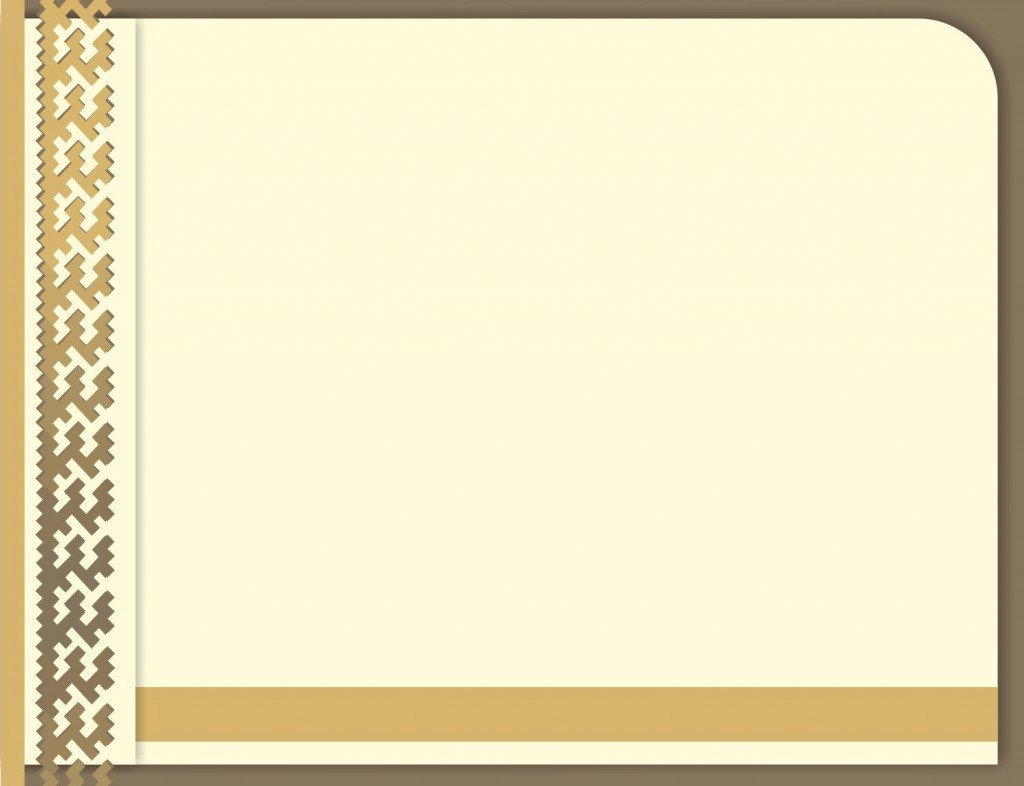 Эссе

«Язык моего народа – ненецкий»
Автор: Филиппова Клавдия Васильевна
           Воспитатель МДОУ «Брусничка»
с.Белоярск 2021год
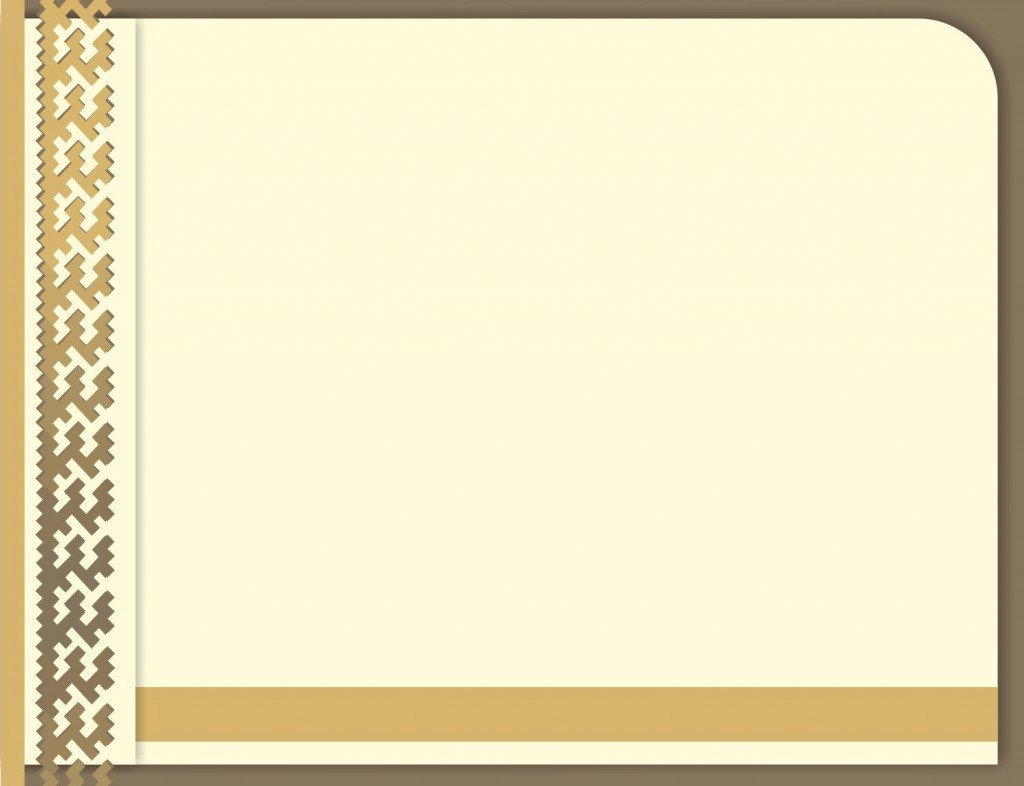 «Нельзя пробудить чувство Родины без восприятия и переживания окружающего мира. Пусть в сердце малыша на всю жизнь останутся воспоминания о маленьком уголке далекого детства. Пусть с этим уголком связывается образ великой Родины». В. А. Сухомлинский
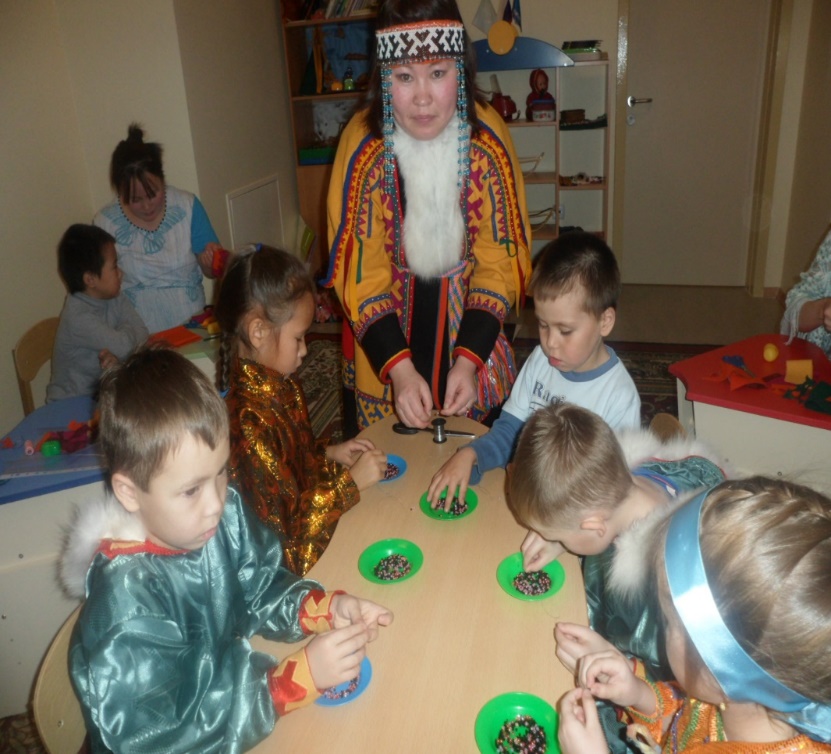 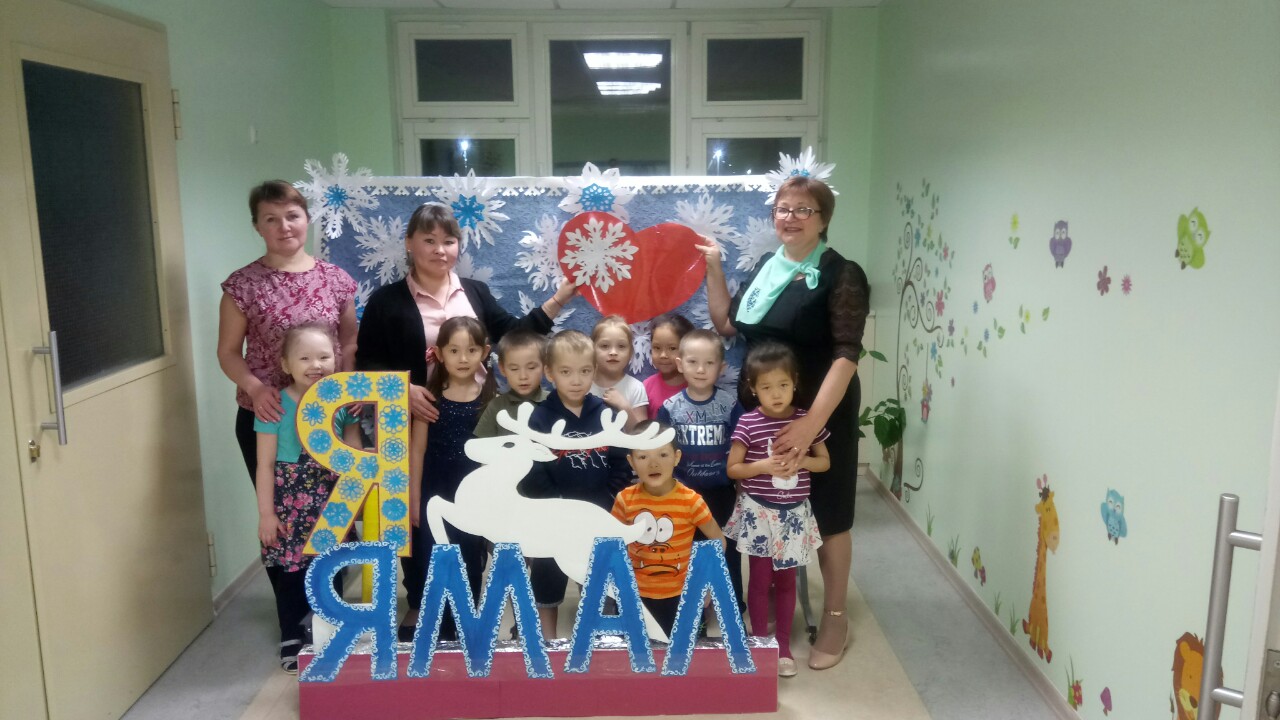 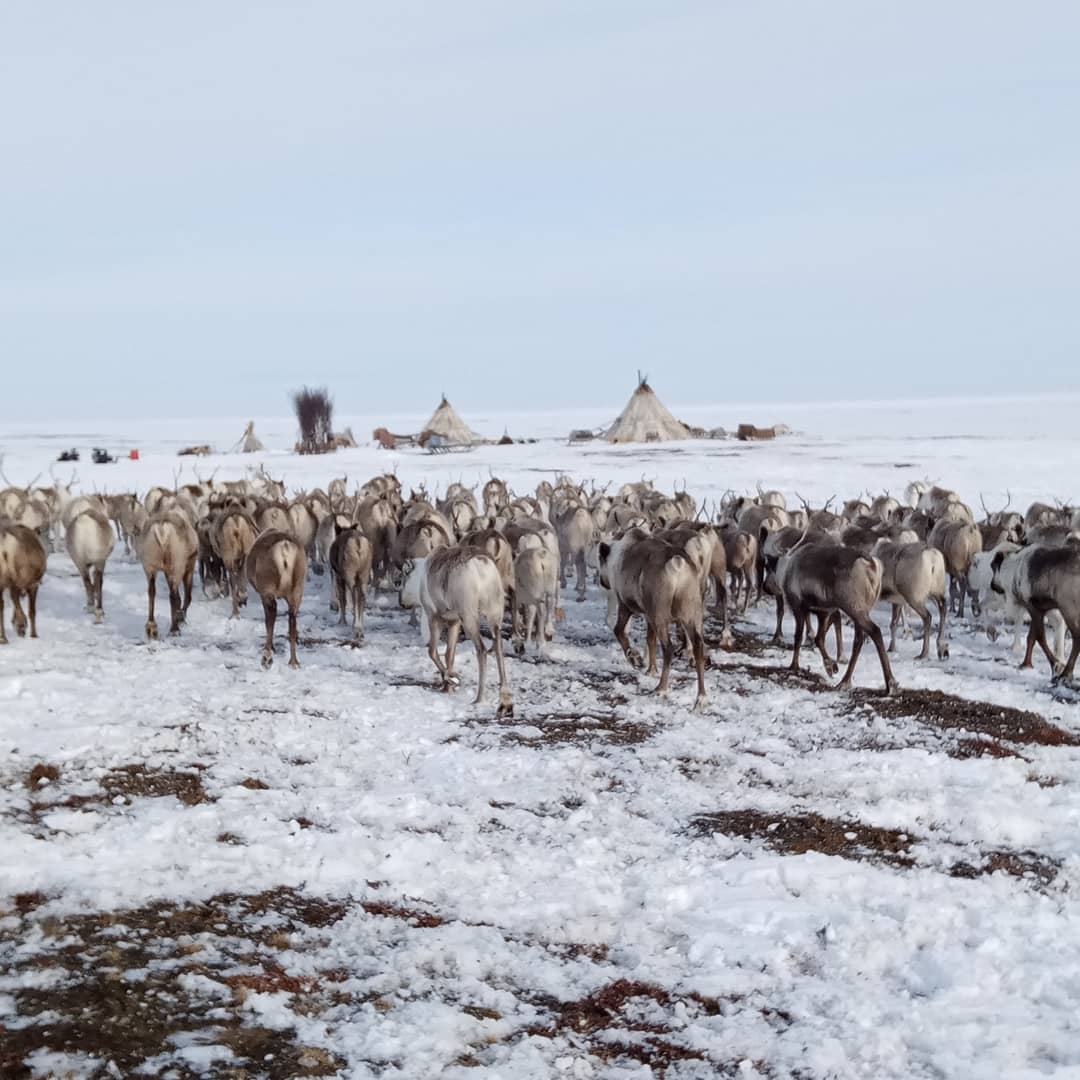 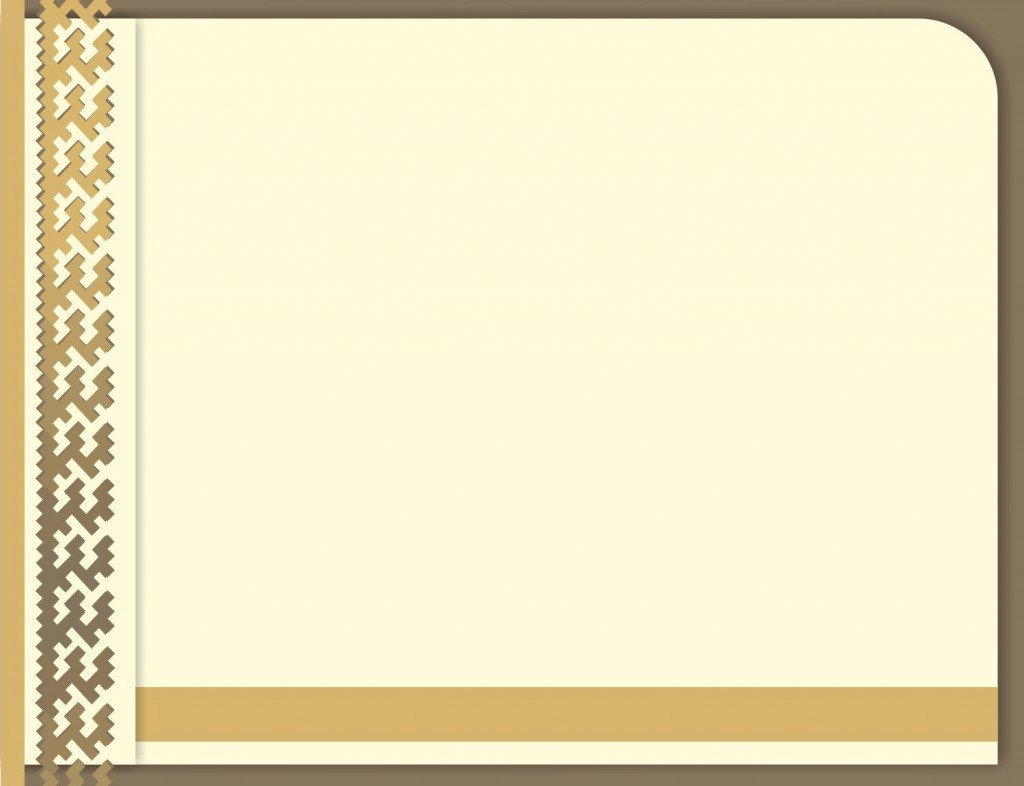 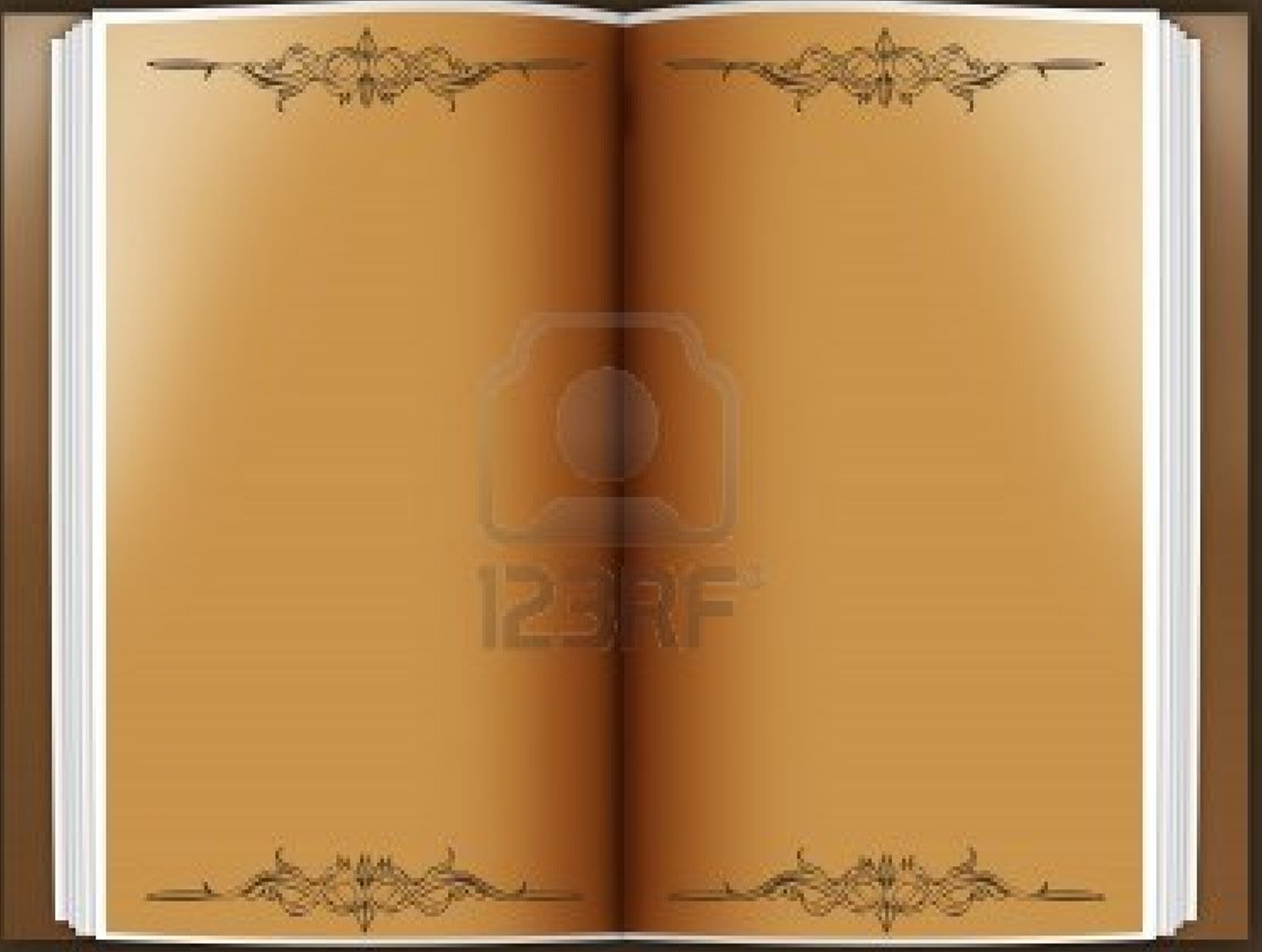 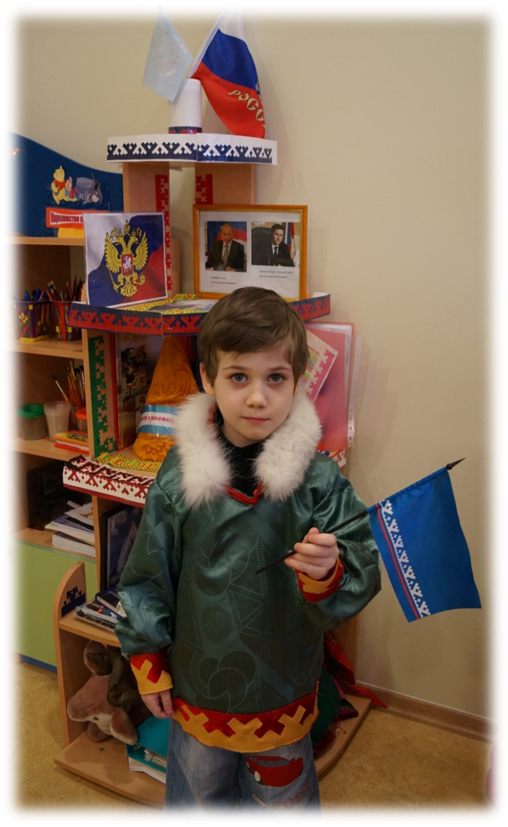 В 2012 году написала свою авторскую программу: «Обучение детей ненецкому языку в условиях детского сада»
Рецензия: Вануйто Г.Н., кандидата филологических наук, 
зав. кафедрой  национально - регионального образования 
ГОУ ДПО ЯНОИПКРО,  2012г.
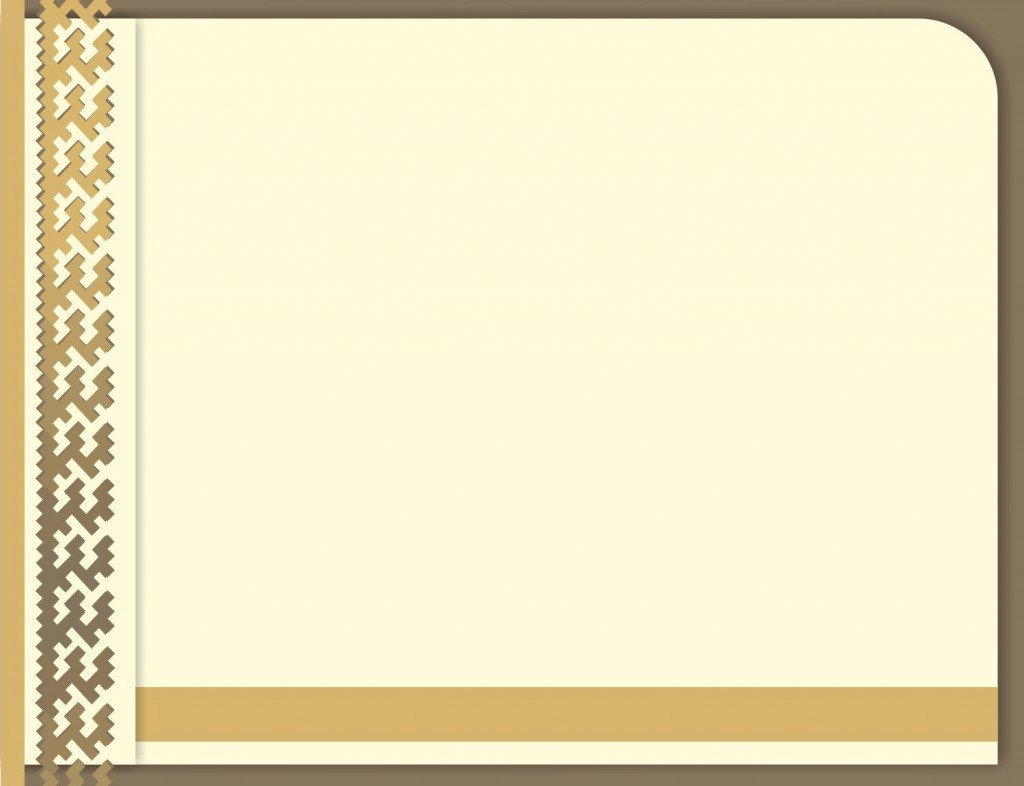 «Праздник прилёта вороны»
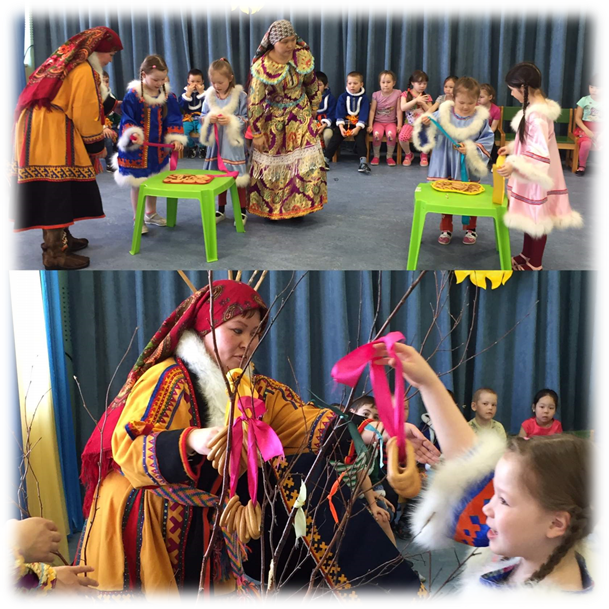 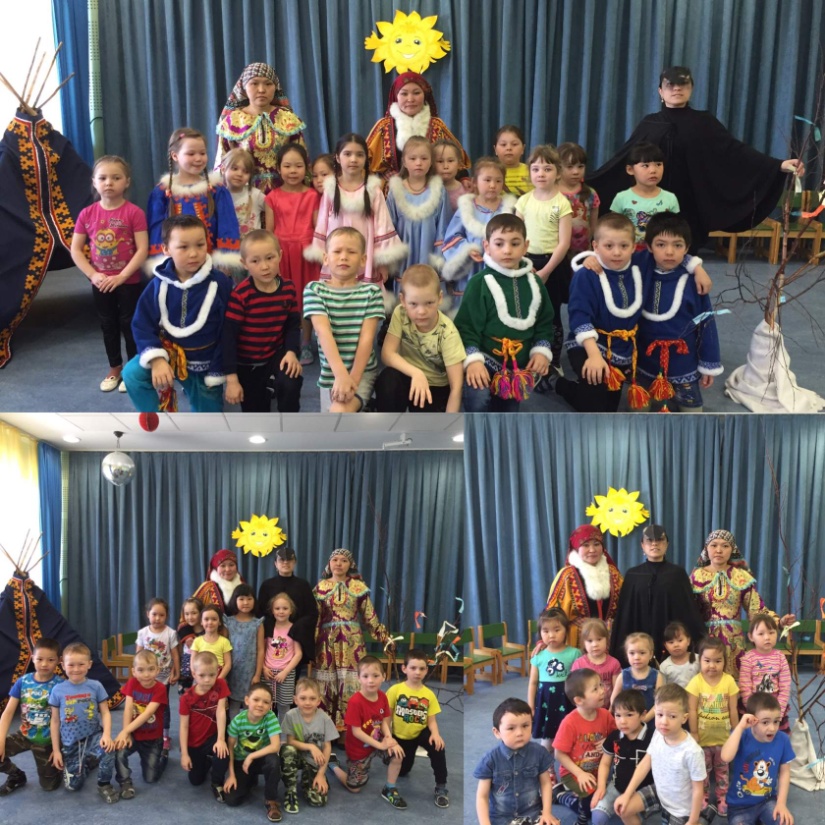 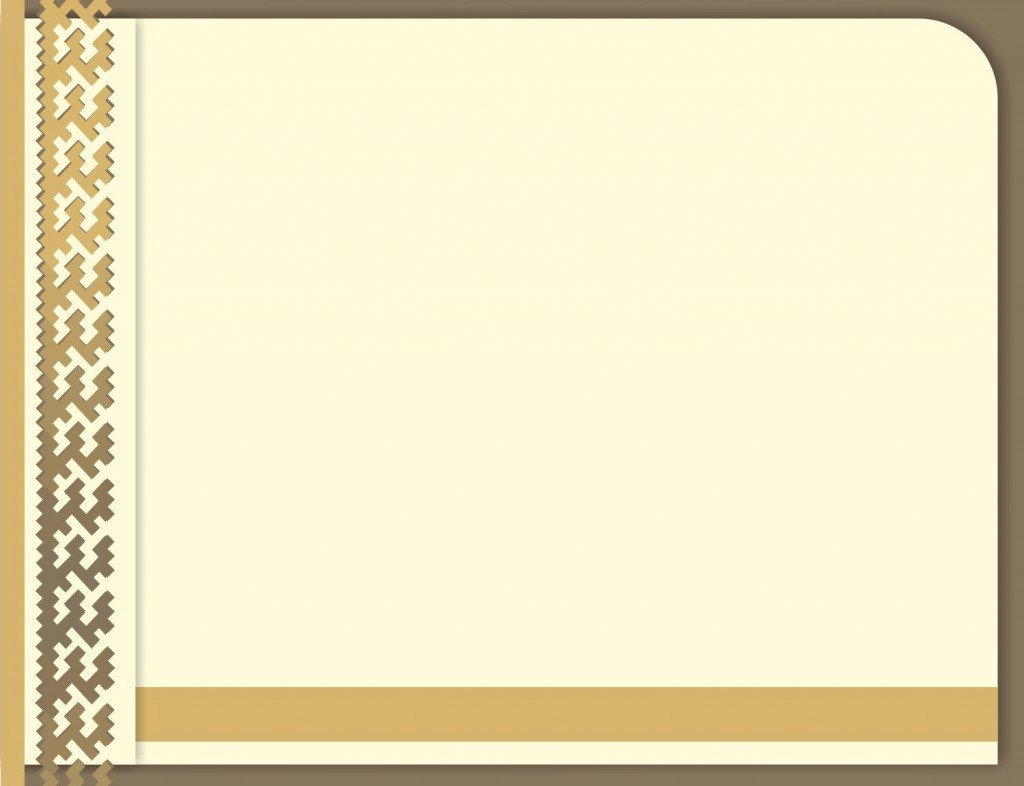 Моя дочь активно принимает участие во всех мероприятиях дома культуры с.Белоярск. Поёт ненецкие песни в группе «Сенгакоця»
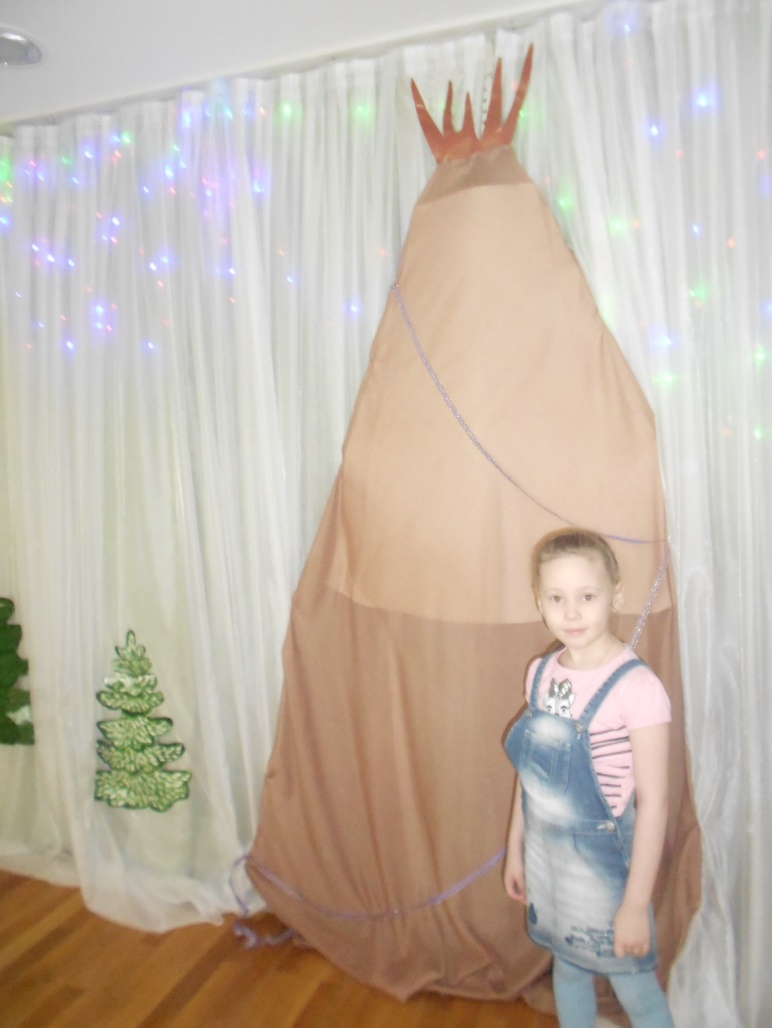 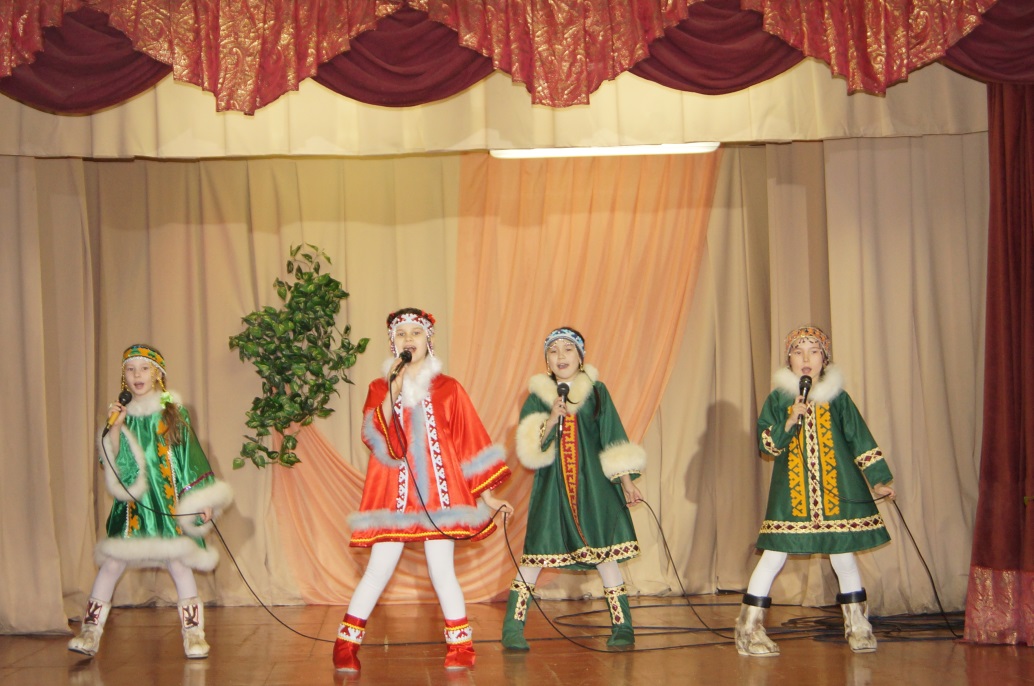 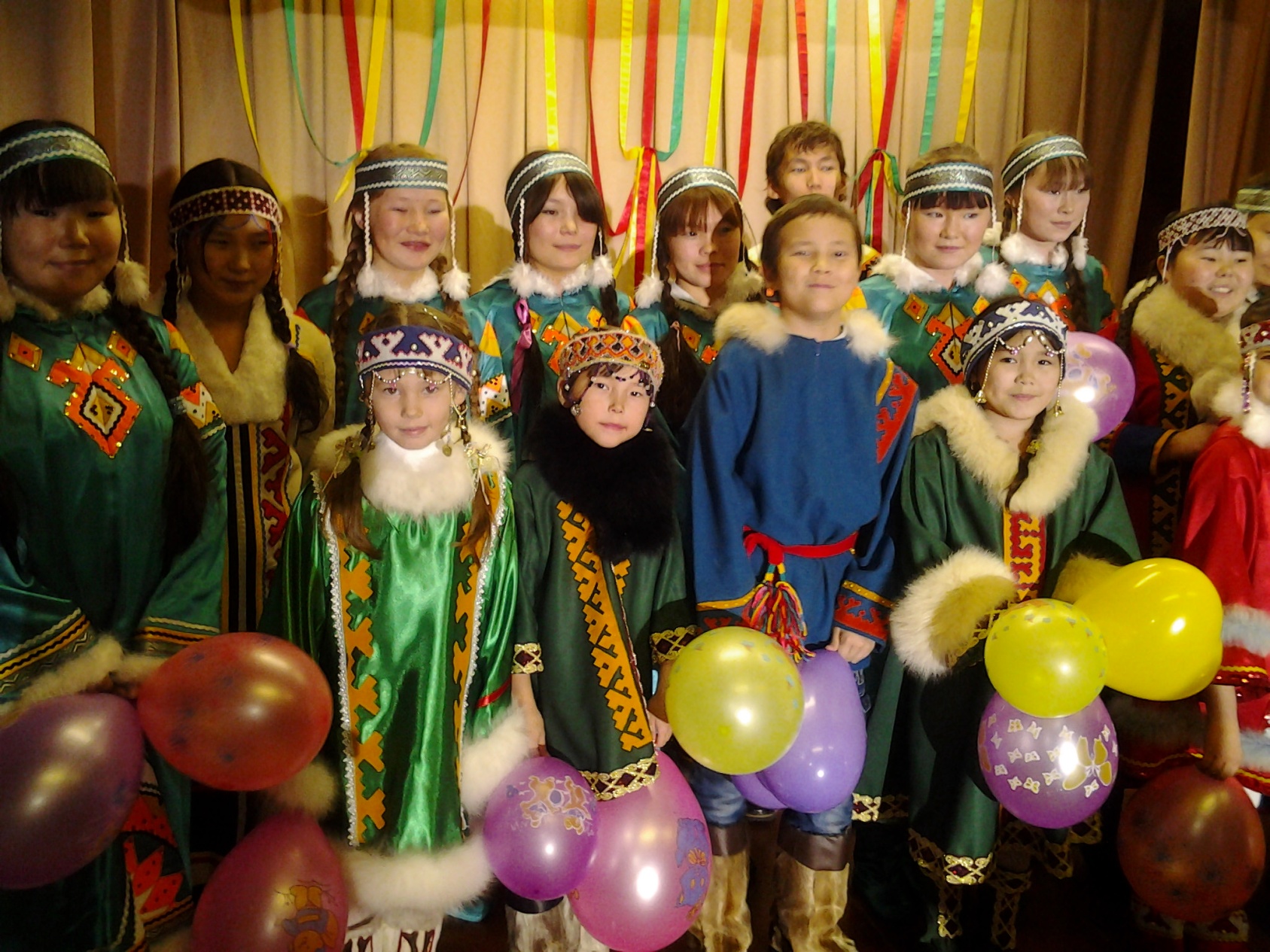 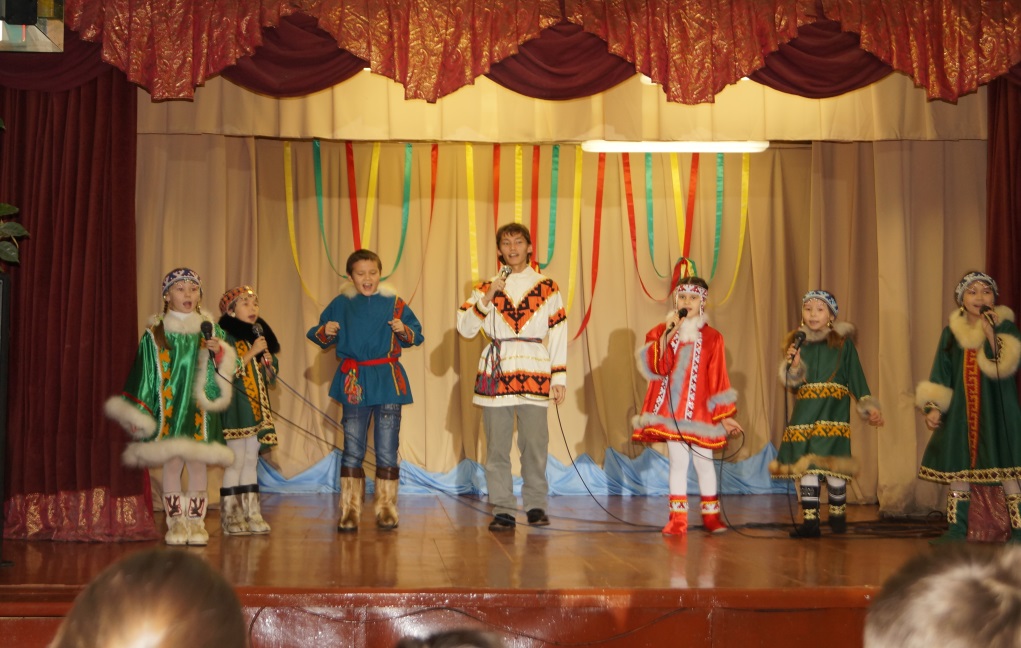 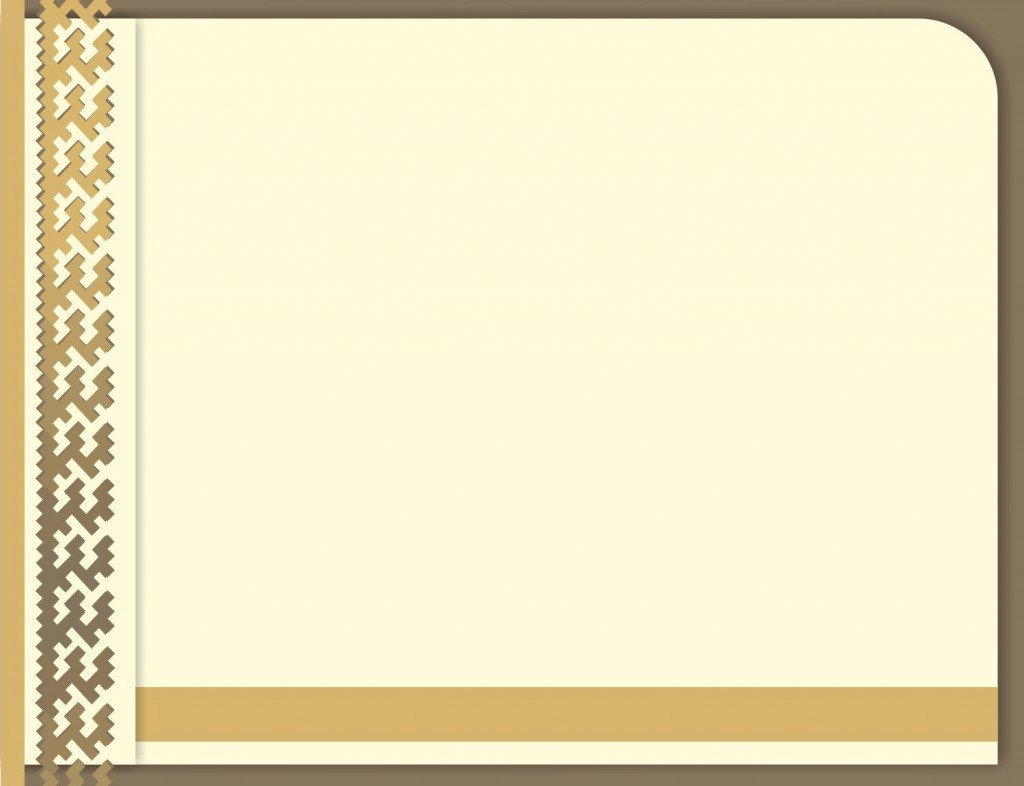 Спектакль «Нгобакоця» на родном языке с детьми ненецкого кружка
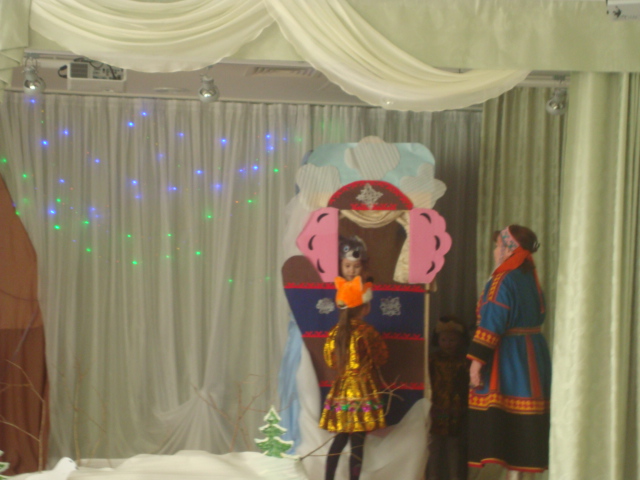 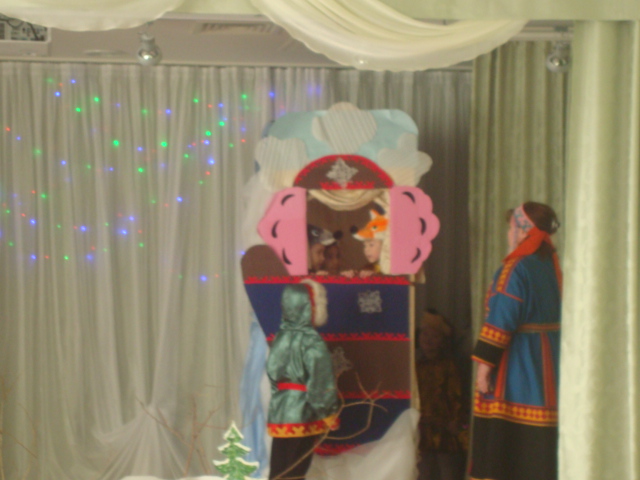 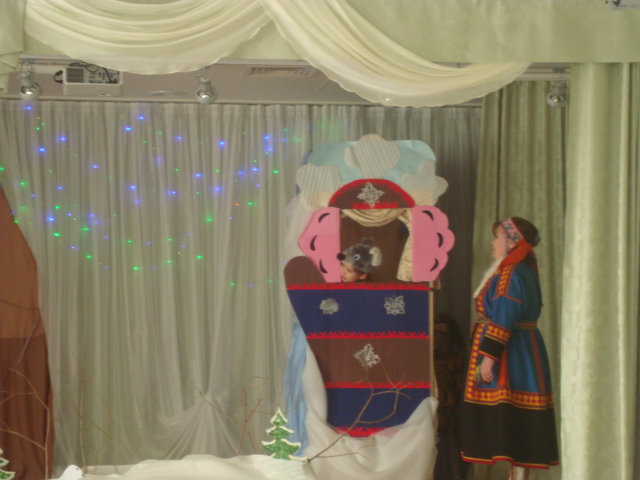 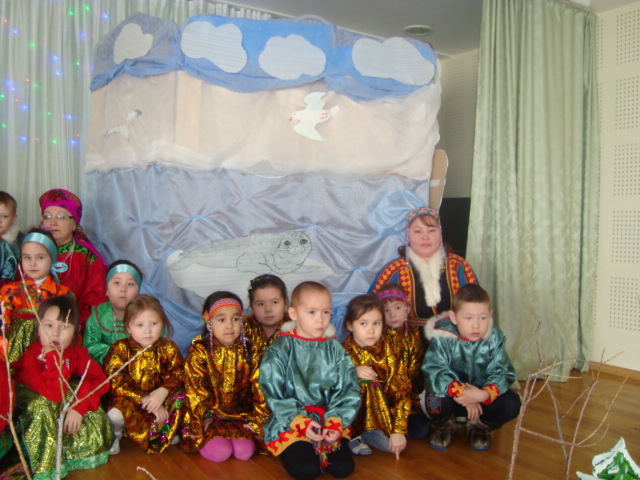 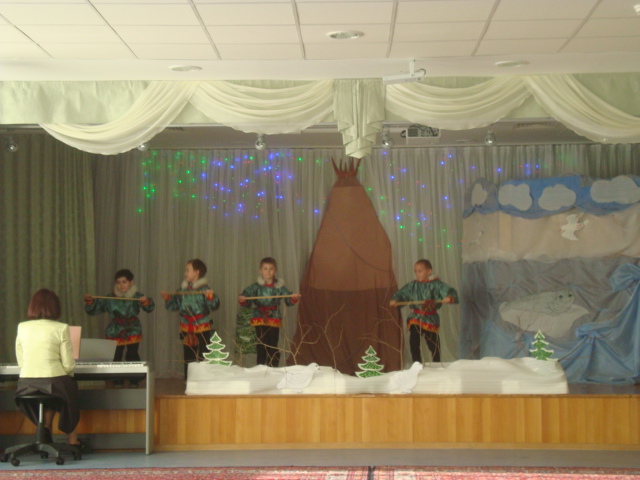 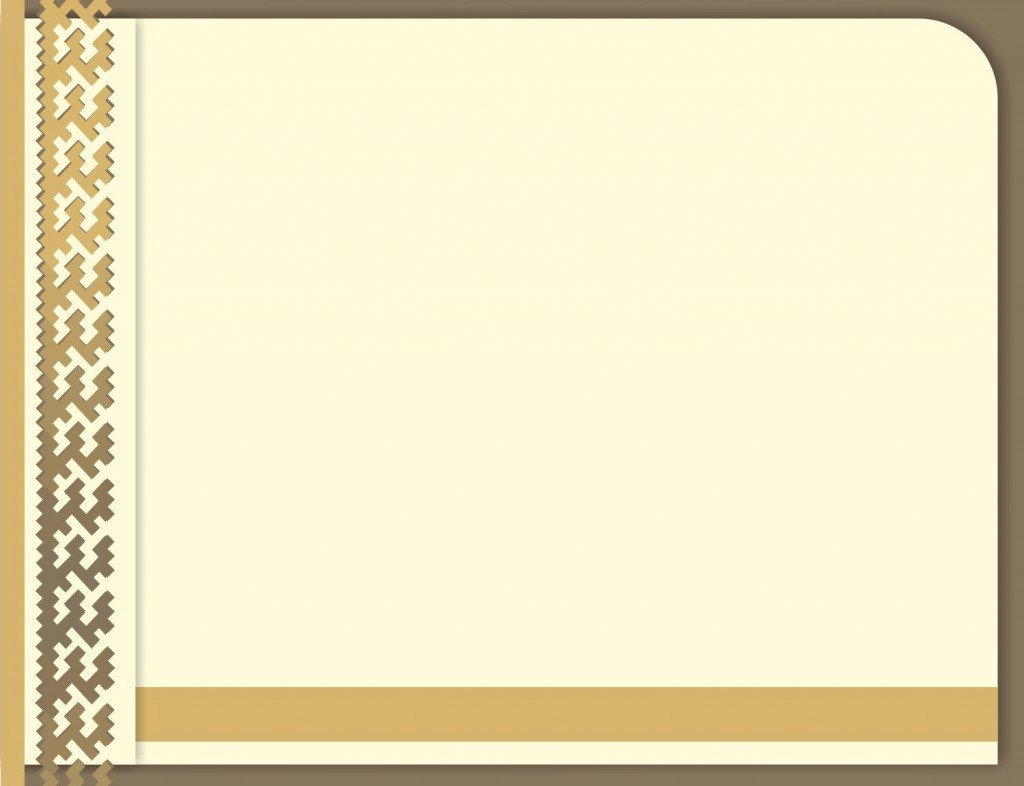 Инсценирование сказки «Хутий» на родном языке с детьми ненецкого кружка
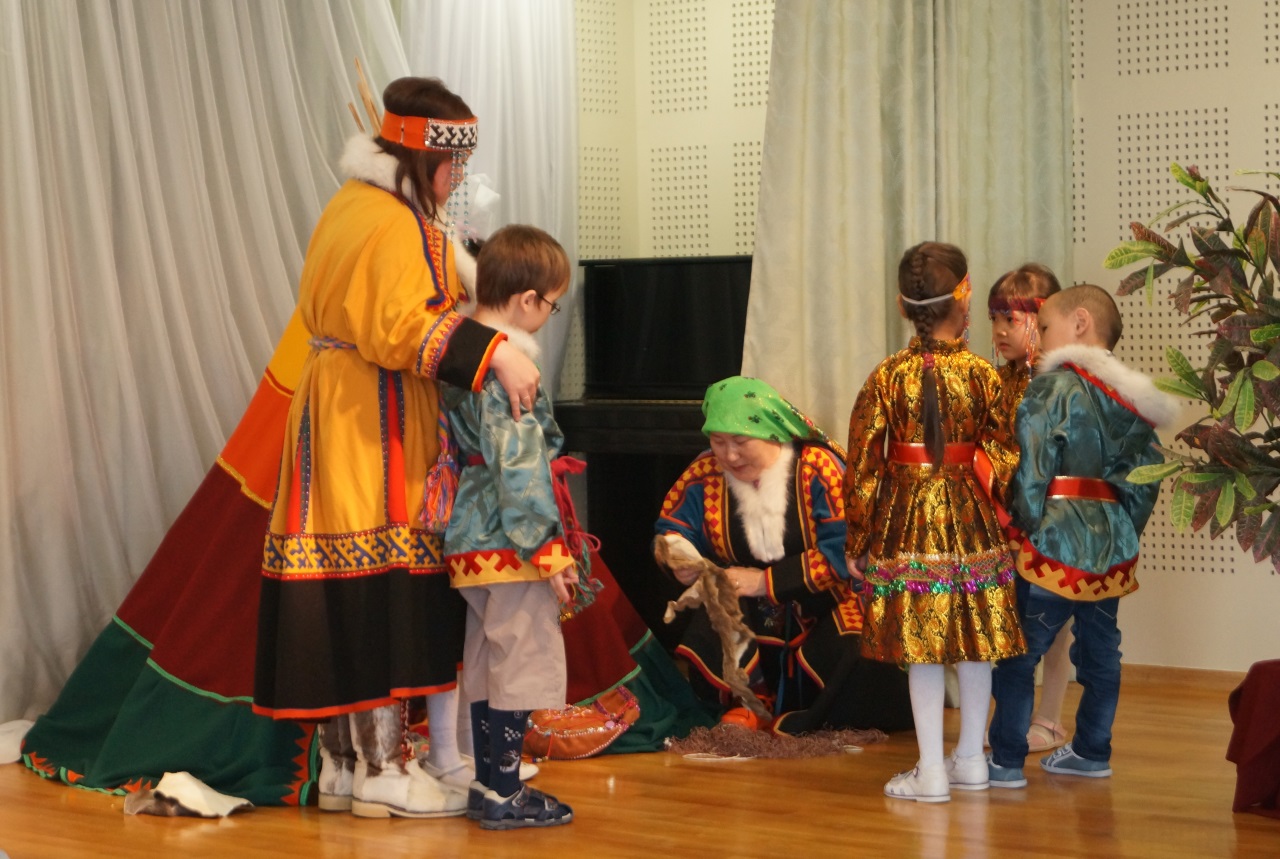 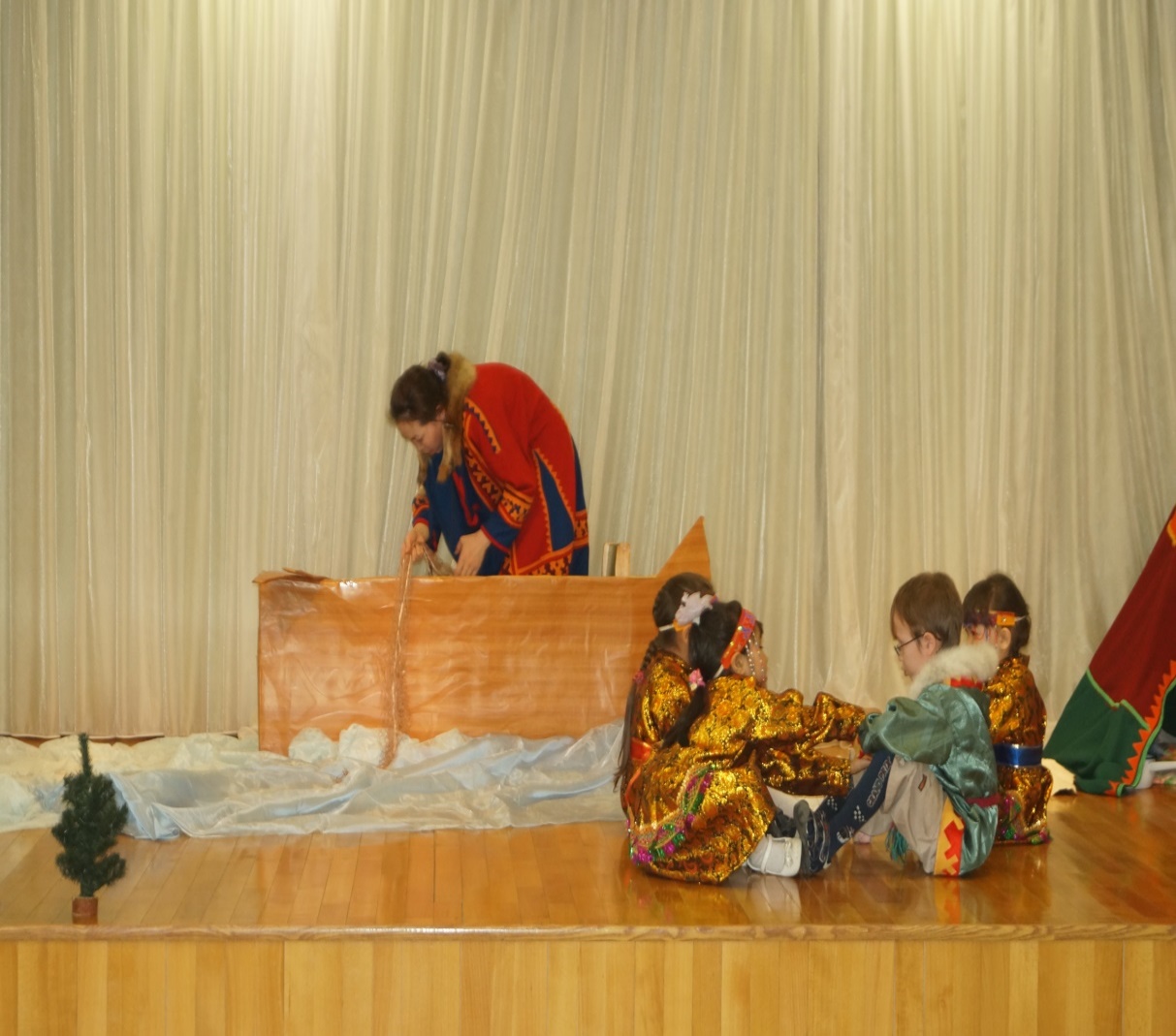 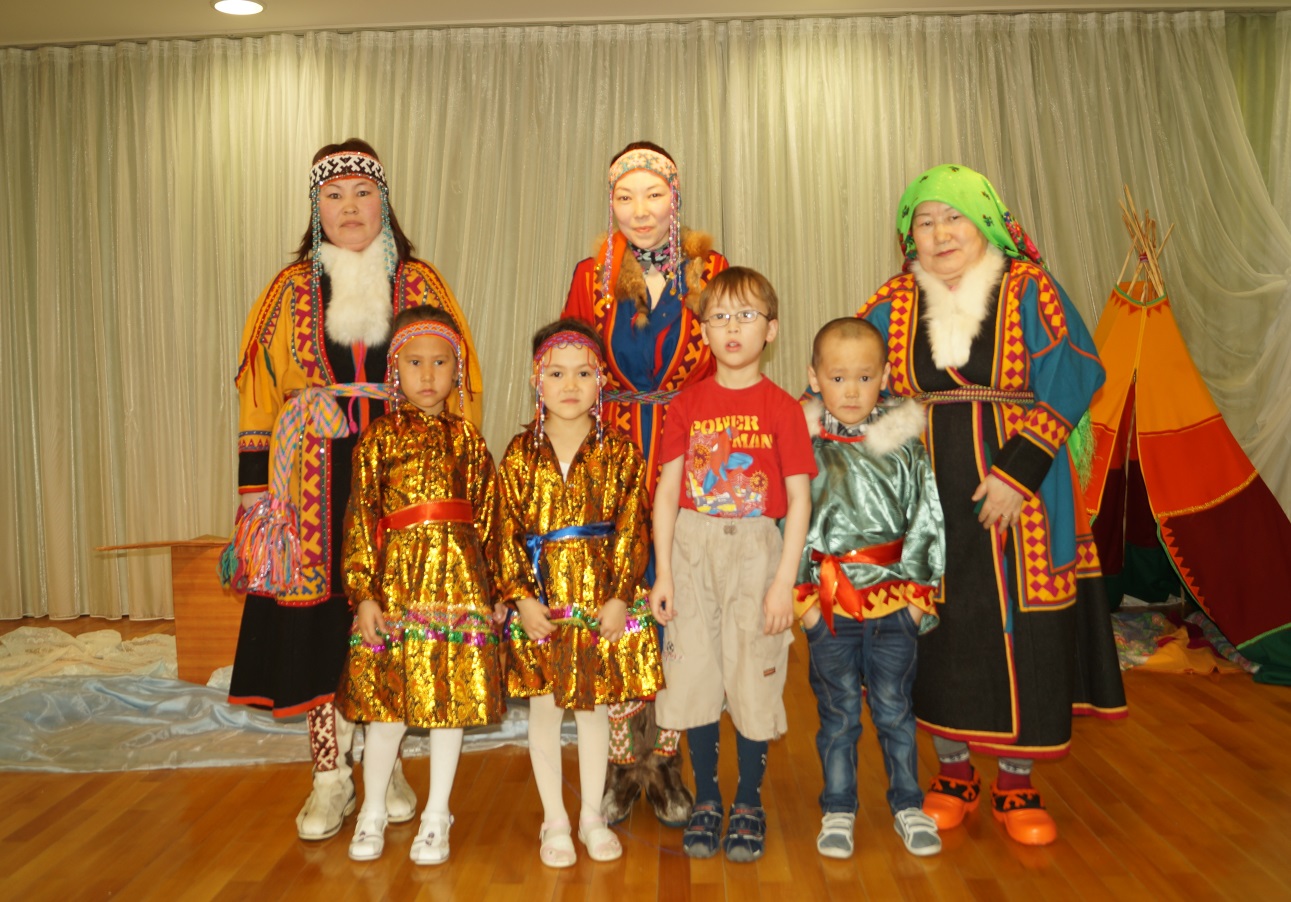 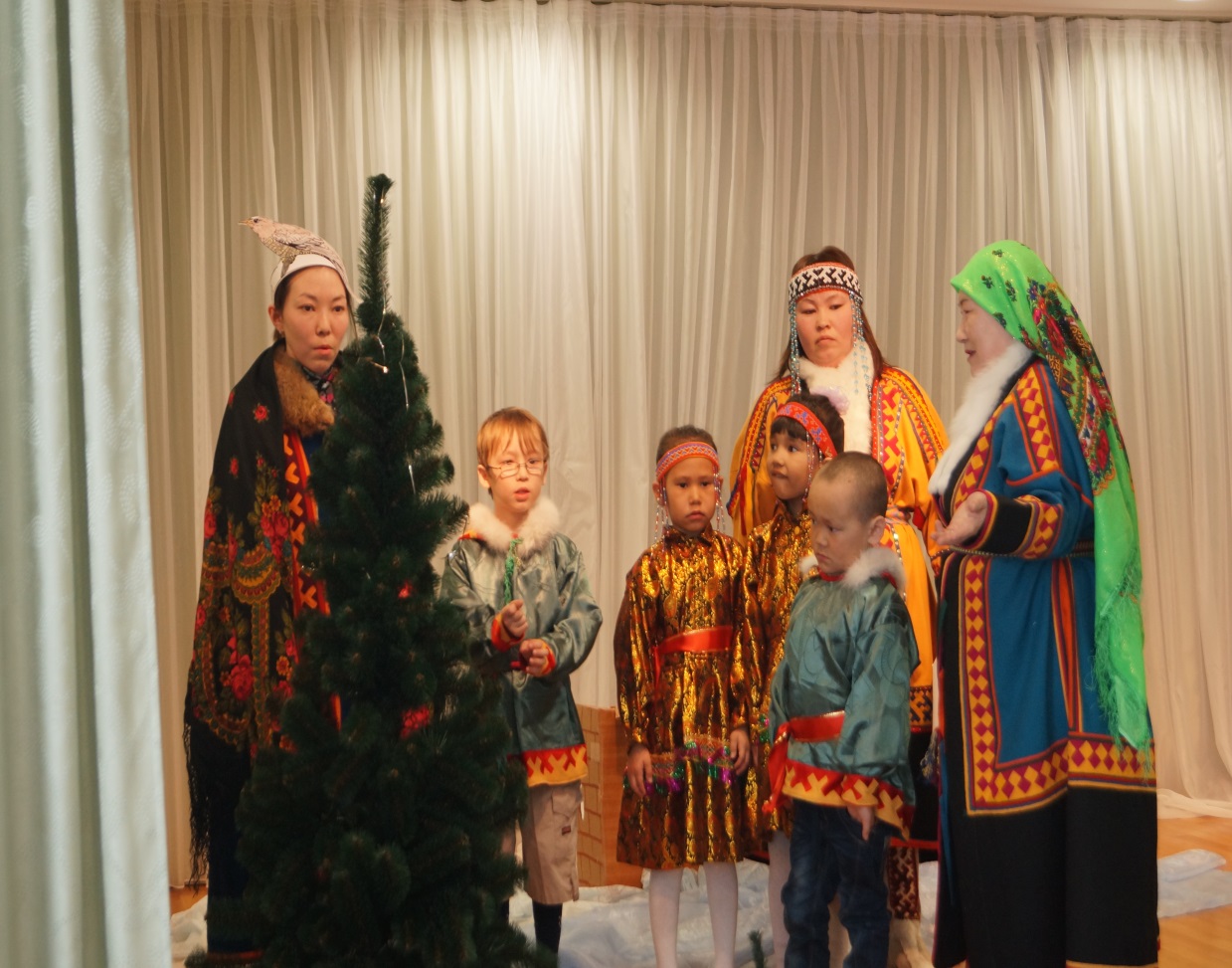 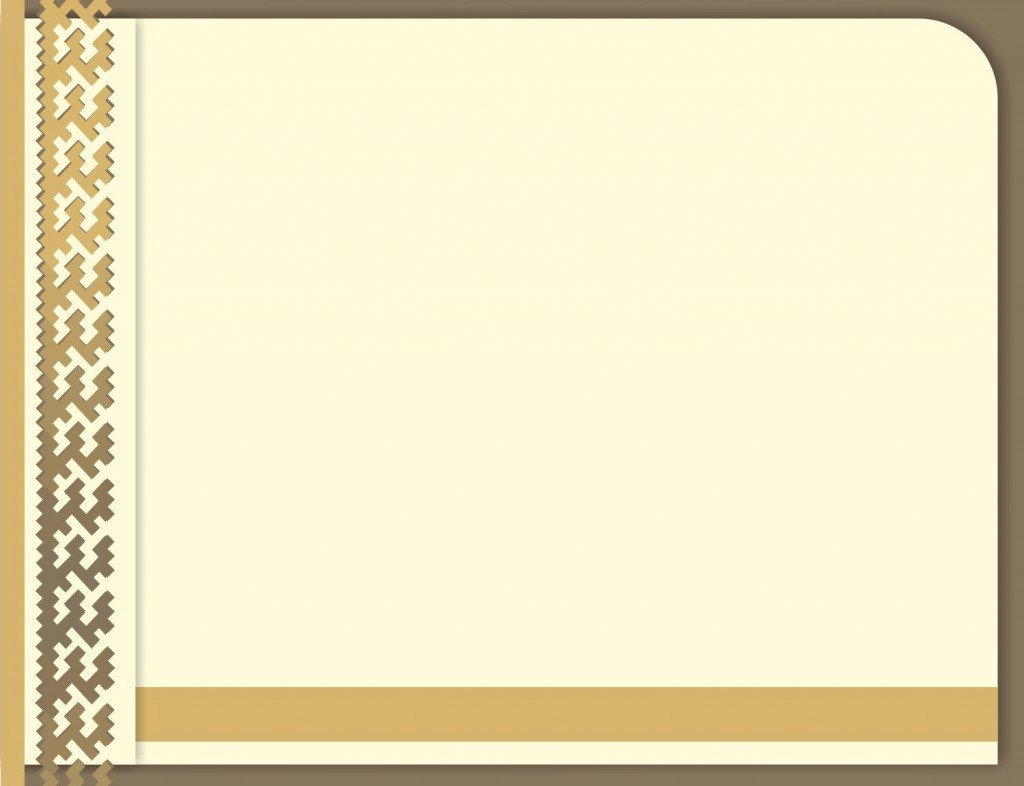 Ненецкая игра «Манебэко»
Цель игры: развивать у детей гибкость и ловкость рук, быстроту реакции. Игра способствует развитию мелкой моторики рук, закрепить счет пересчитывая камушки.
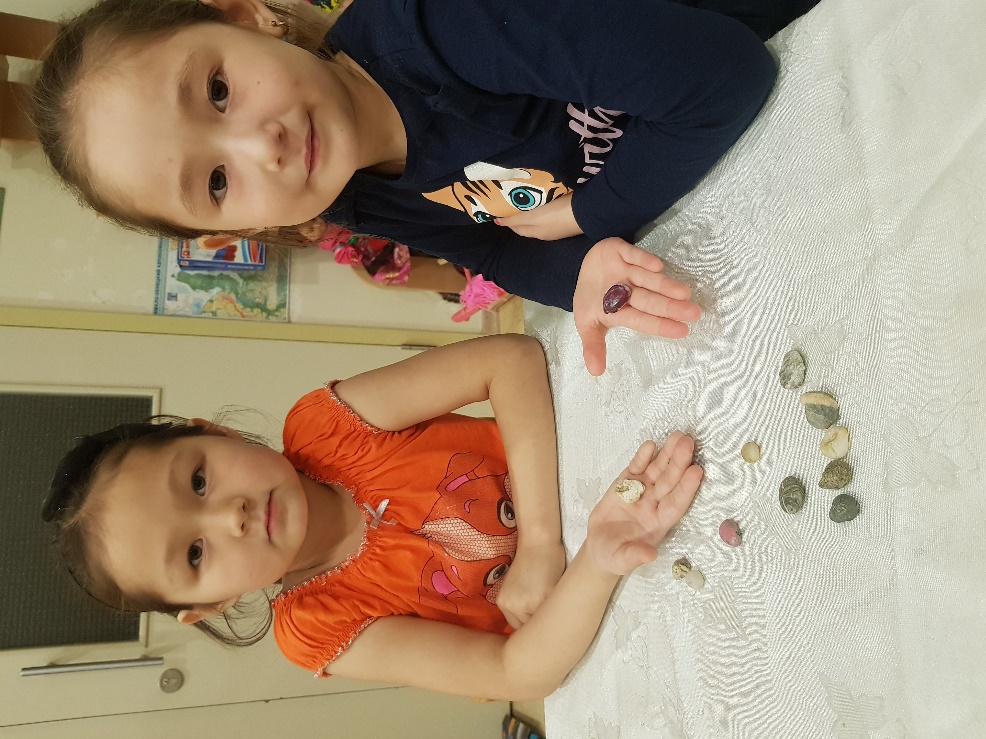 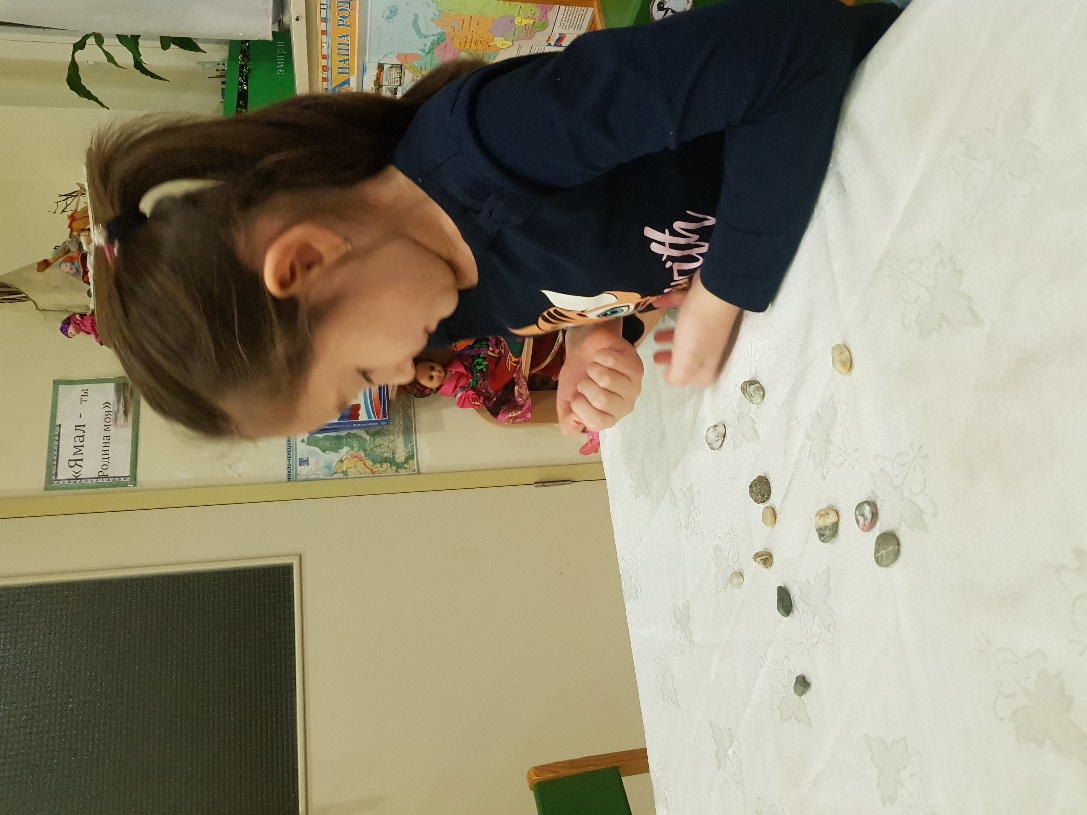 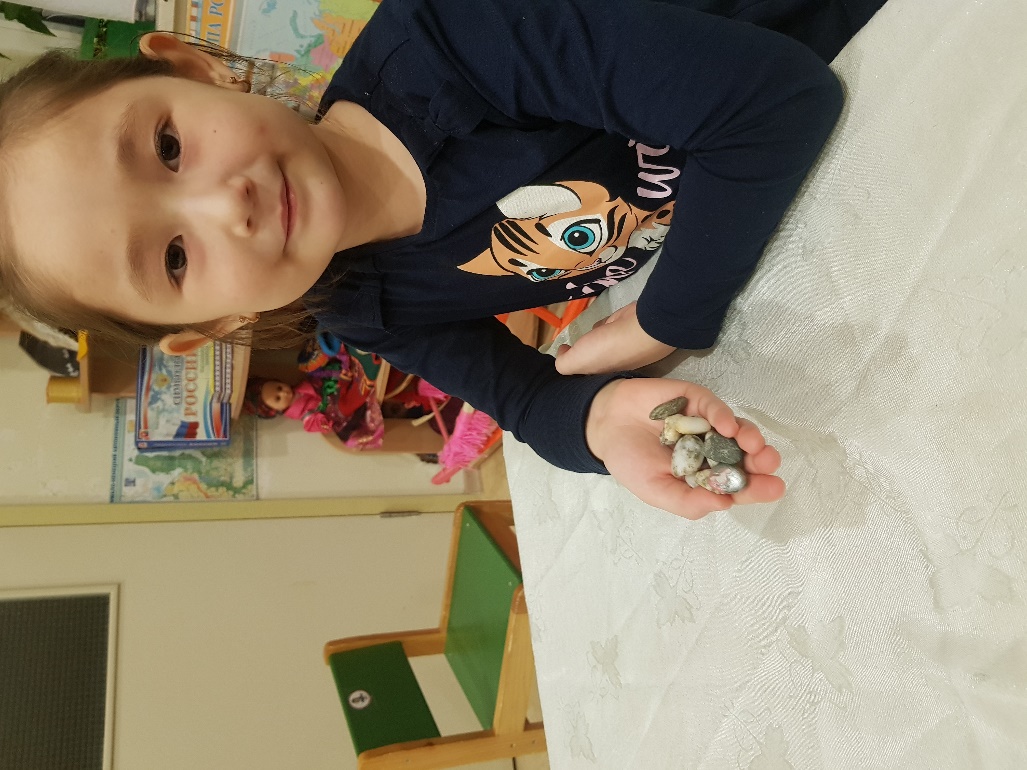 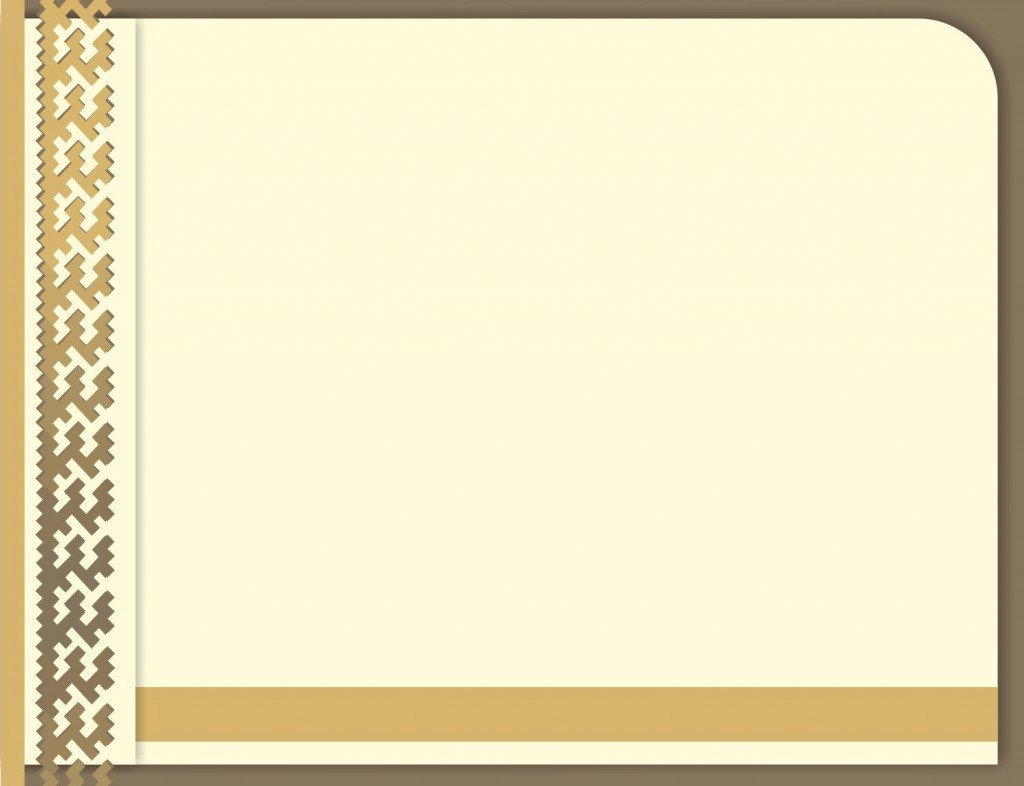 Ансамбль «Сёётэй»
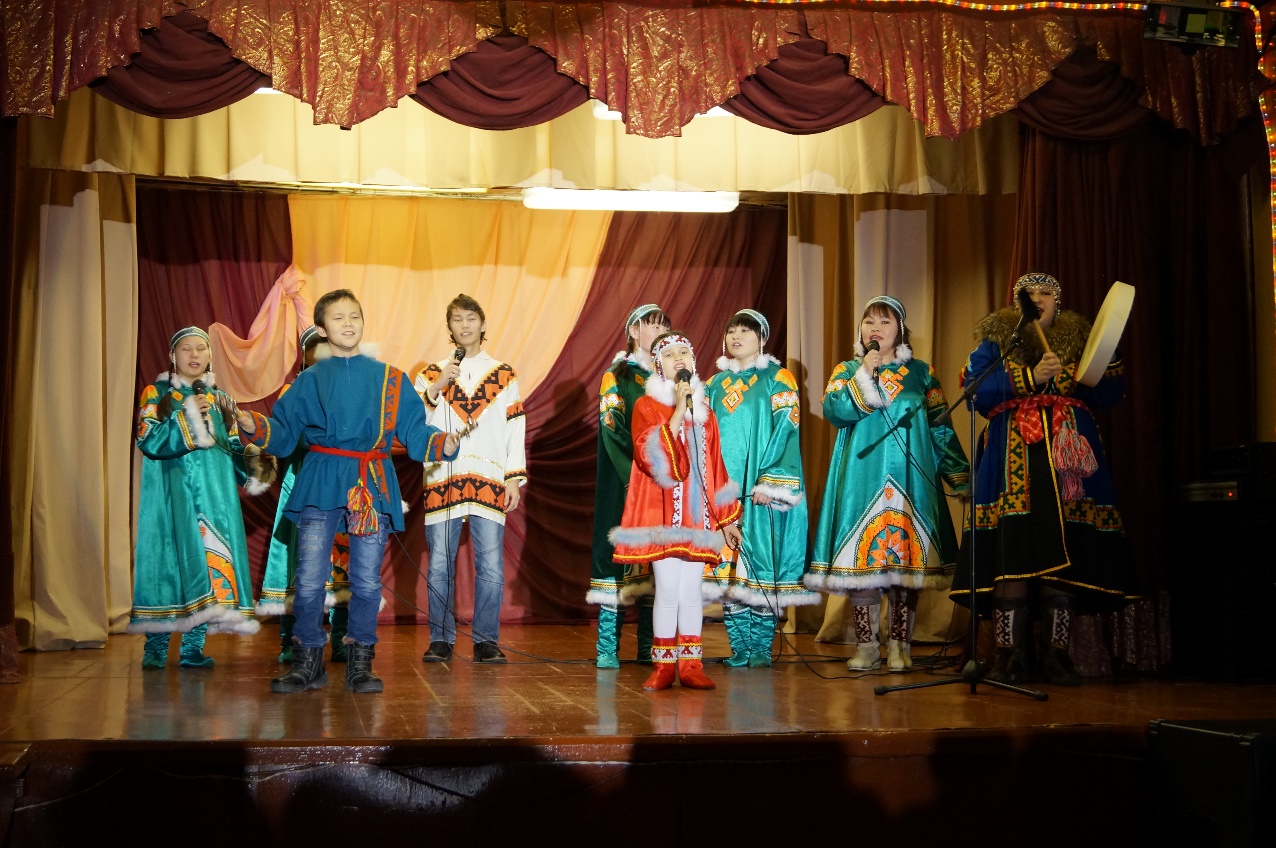 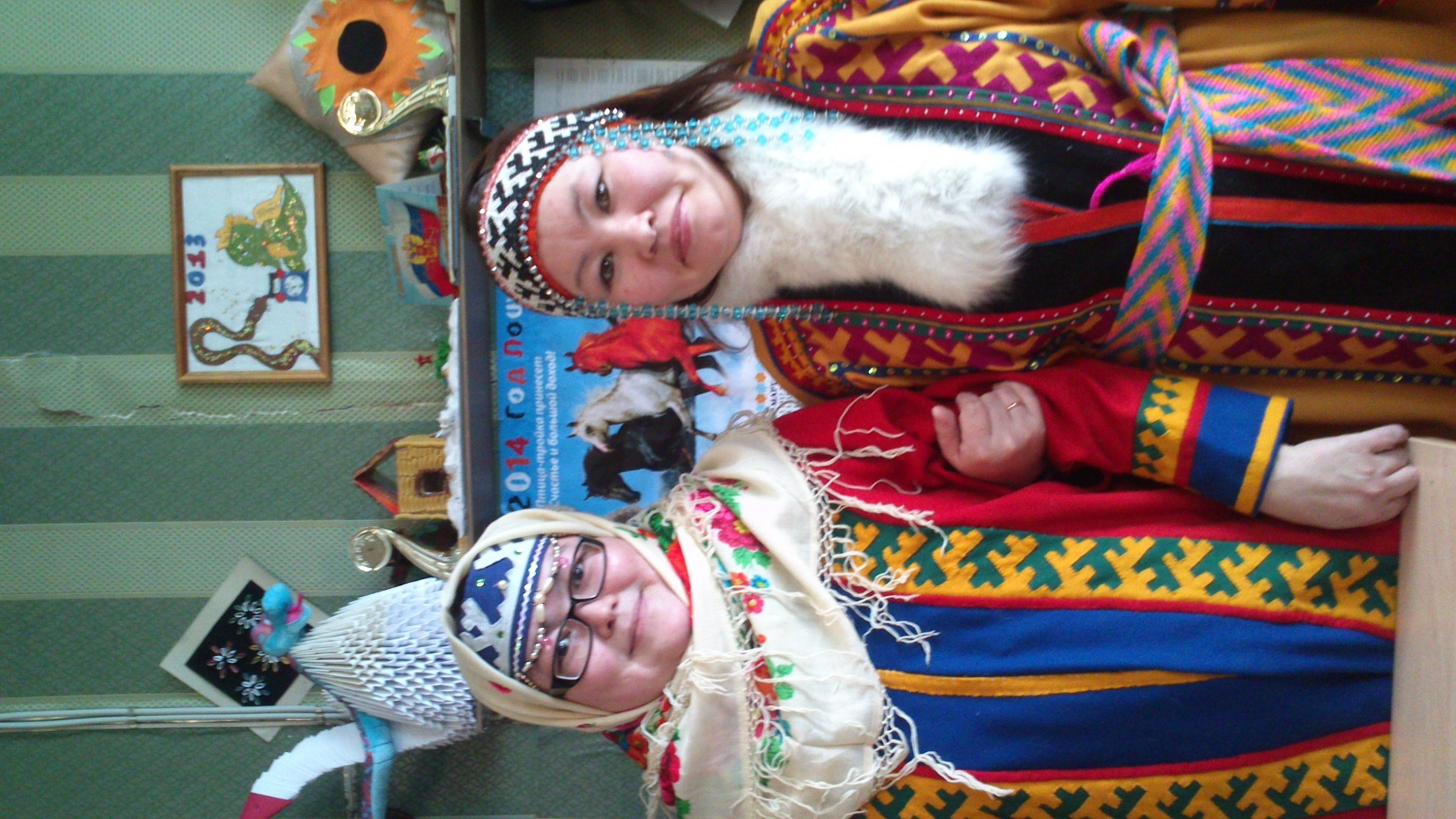 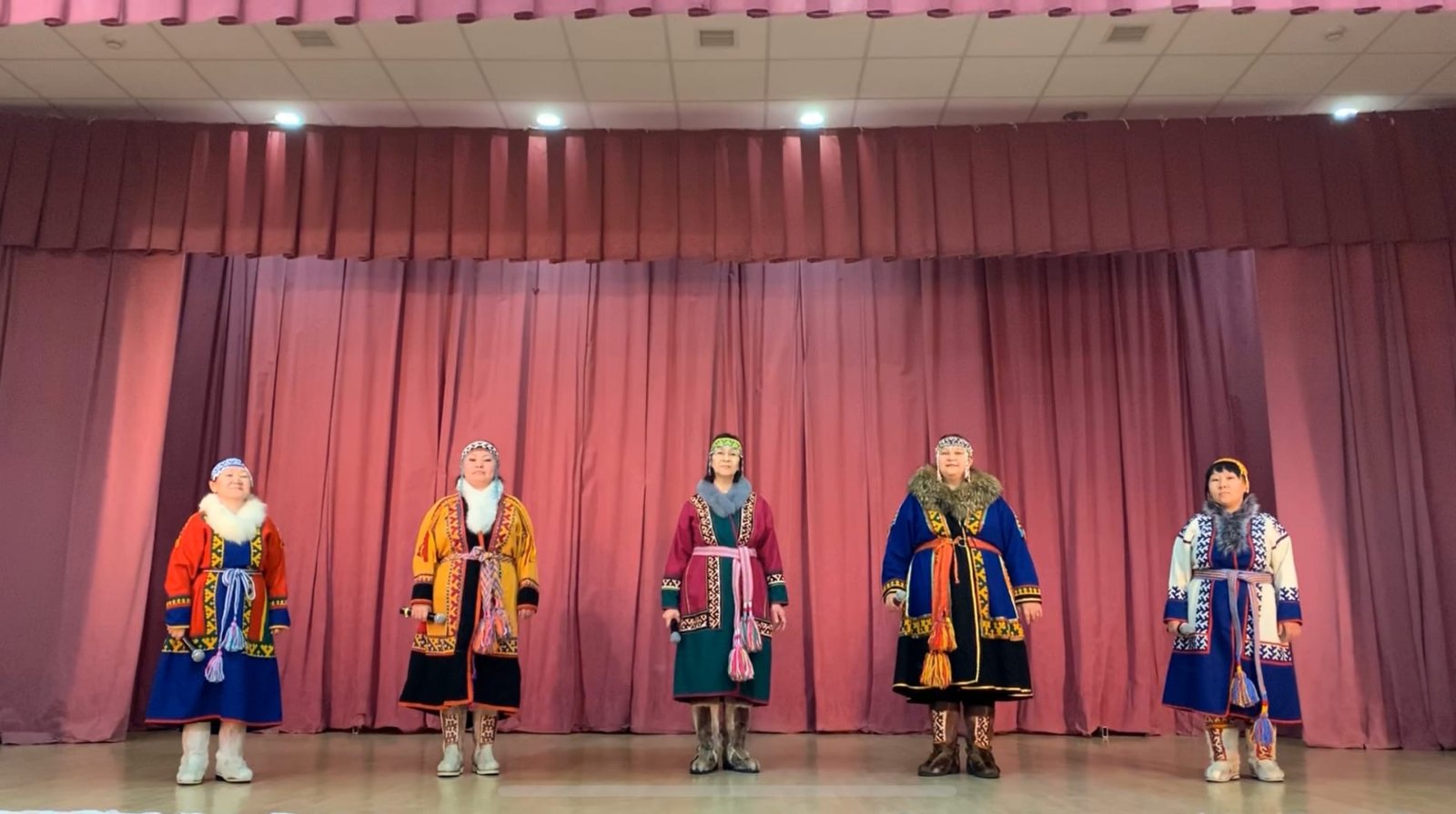 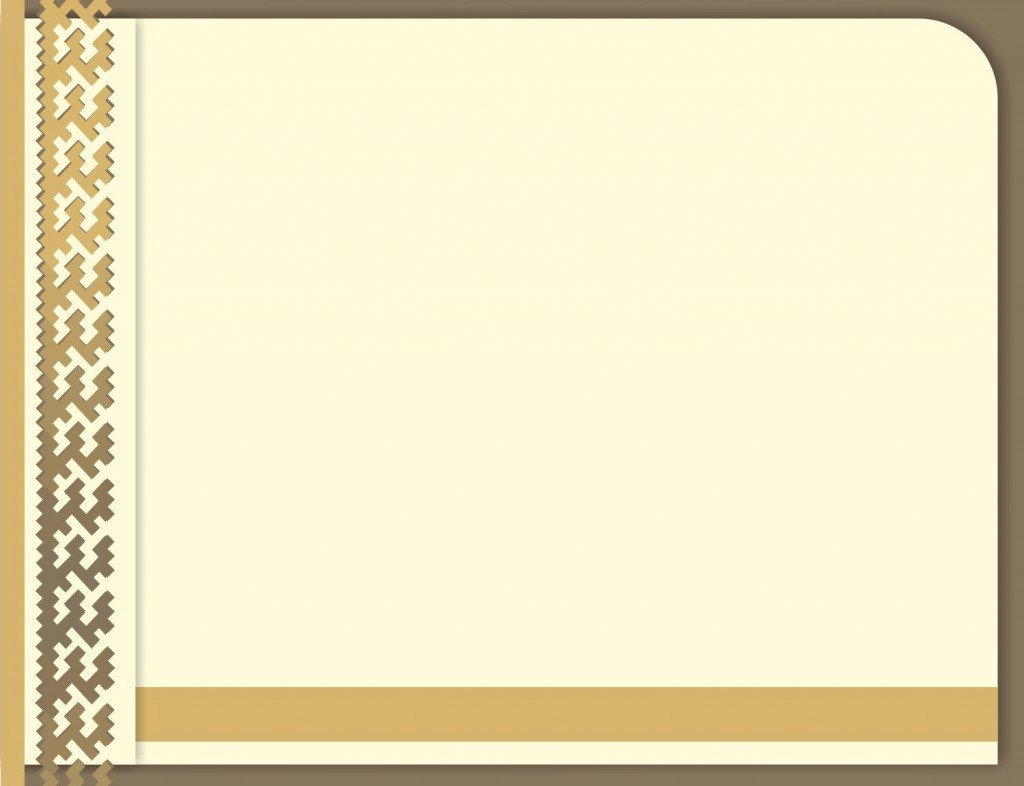 Спасибо за внимание!